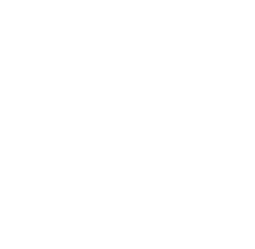 Создание общественной (социальной) среды, благоприятной для развития бизнеса в ЗАТО Северск
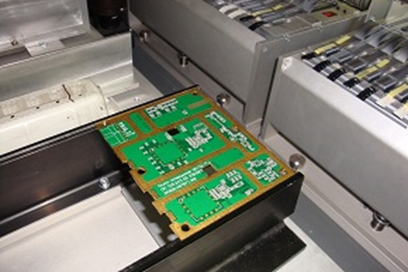 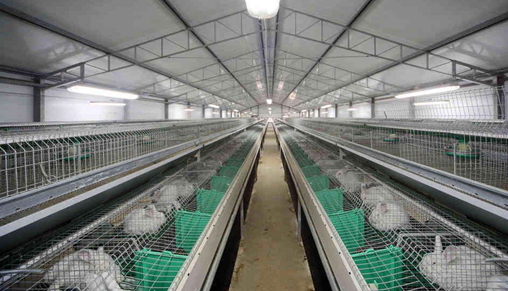 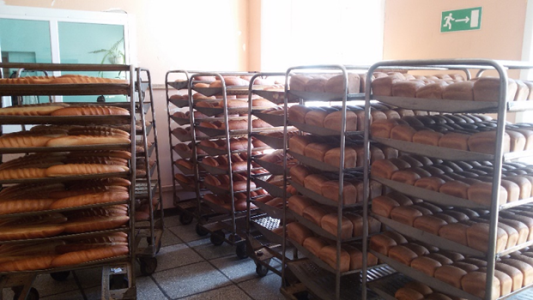 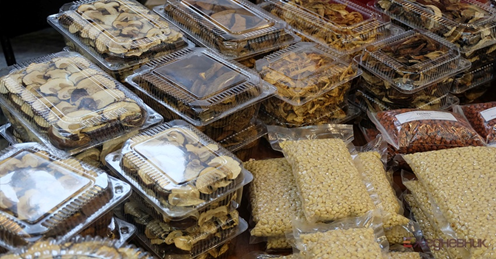 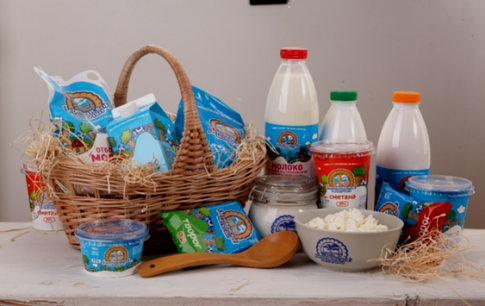 Система поддержки предпринимательства в ЗАТО Северск
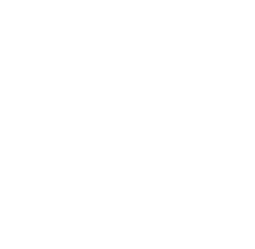 Виды поддержки
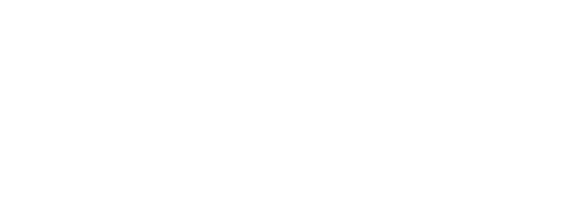 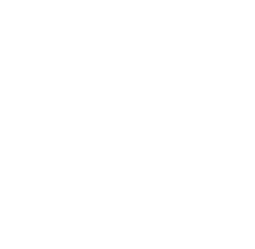 ИНФРАСТРУКТУРА ПОДДЕРЖКИ ПРЕДПРИНИМАТЕЛЬСТВА В ЗАТО СЕВЕРСК
ФОНД
«Микрокредитная
 компания 
Фонд развития малого
 и среднего
 предпринимательства
  ЗАТО Северск»
Предоставление субъектам МСП ЗАТО Северск
 грантов
до 5 млн рублей 
на реализацию 
инвестиционных проектов
Предоставление субъектам МСП ЗАТО Северск 
 микрозаймов
 до 2,5 млн рублей
на срок до 3х лет
по льготной ставке
 от 6 до 10%
АССОЦИАЦИЯ
«Некоммерческое
партнерство
 «Агентство развития
предпринимательства – 
Северск»
Управляющая 
компания 
городского 
бизнес-инкубатора
Управляющая
 компания
 Технопарковой зоны
 ЗАТО Северск
Муниципальный
 центр поддержки
 предпринимательства
[Speaker Notes: Слайд 5]
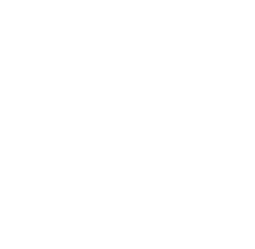 ЛИДЕР И КОМАНДА ПРОЕКТА «Создание общественной (социальной) среды, благоприятной для развития бизнеса»
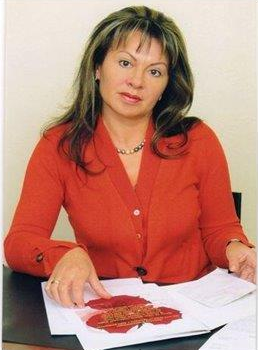 Фонд «Микрокредитная компания Фонд развития малого и среднего предпринимательства 
ЗАТО Северск»
Отдел поддержки предпринимательства 
и привлечения инвестиций Комитета экономического развития Администрации ЗАТО Северск
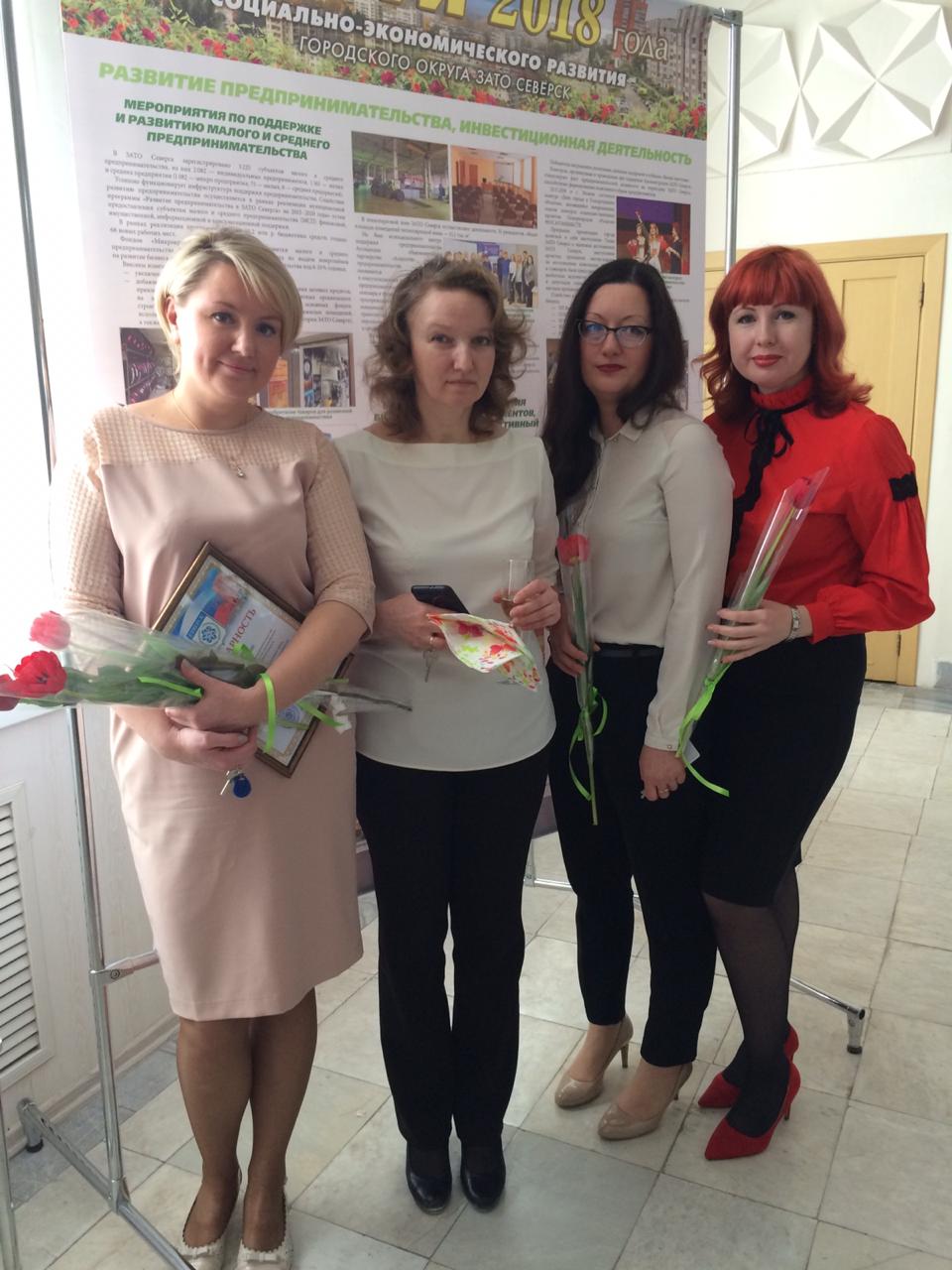 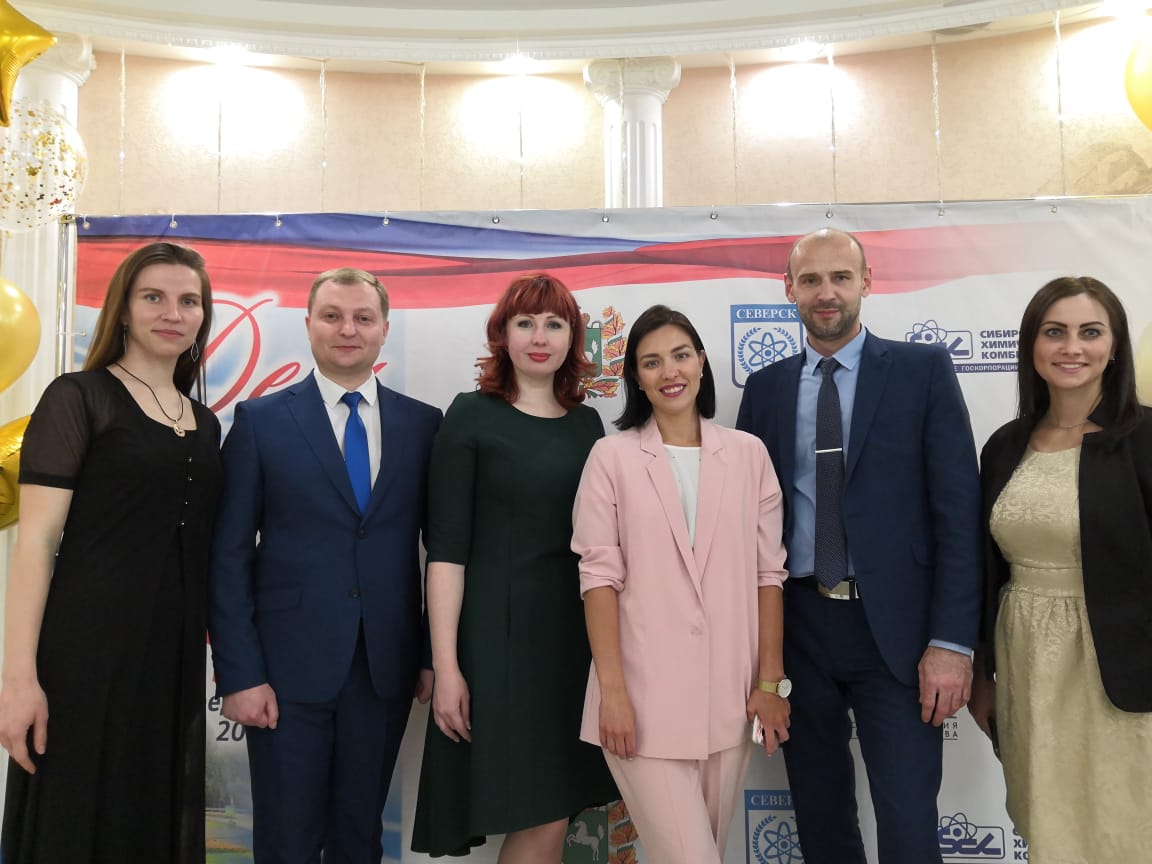 Смольникова Людмила Владимировна, заместитель Главы Администрации ЗАТО Северск по экономике и финансам
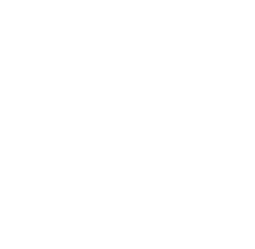 Совет по развитию и поддержке предпринимательства ЗАТО Северск и Единый день приема предпринимателей
Совет по развитию и поддержке предпринимательства образован при Главе Администрации ЗАТО Северск в целях организации конструктивного диалога органов местного самоуправления, субъектов предпринимательской деятельности, организаций инфраструктуры поддержки малого и среднего предпринимательства по вопросам развития и поддержки предпринимательства.
Ежемесячно в Администрации ЗАТО Северск проходит Единый день приема предпринимателей. Мероприятие направлено на оперативное рассмотрение и разрешение спорных вопросов (проблем) субъектов предпринимательской деятельности ЗАТО Северск.
Конкурс бизнес-идей школьников,
Деловая экономическая игра
«В городе Эконо»


Приняли участие 
446 
школьников
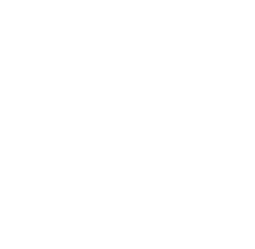 Вовлечение молодежи в предпринимательскую деятельность
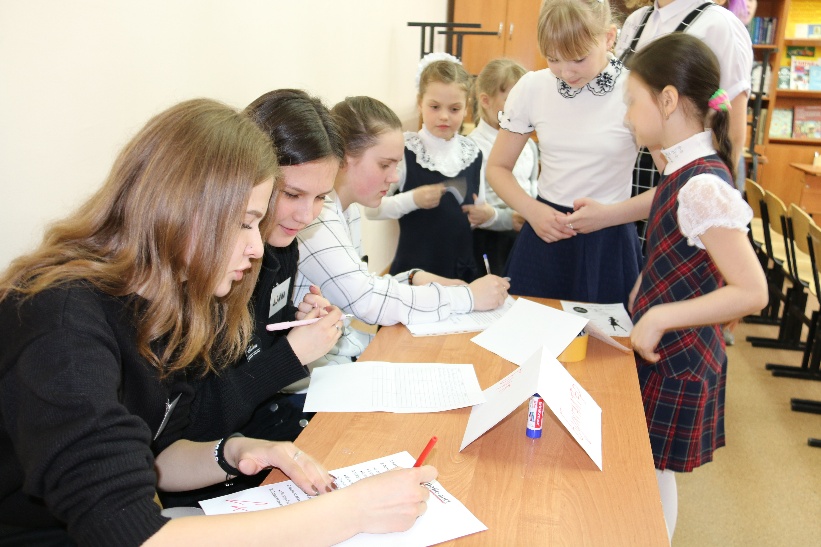 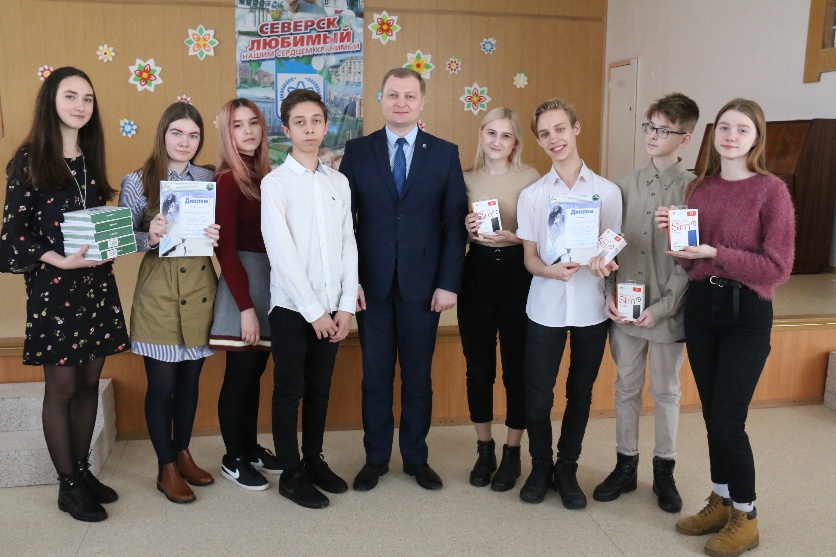 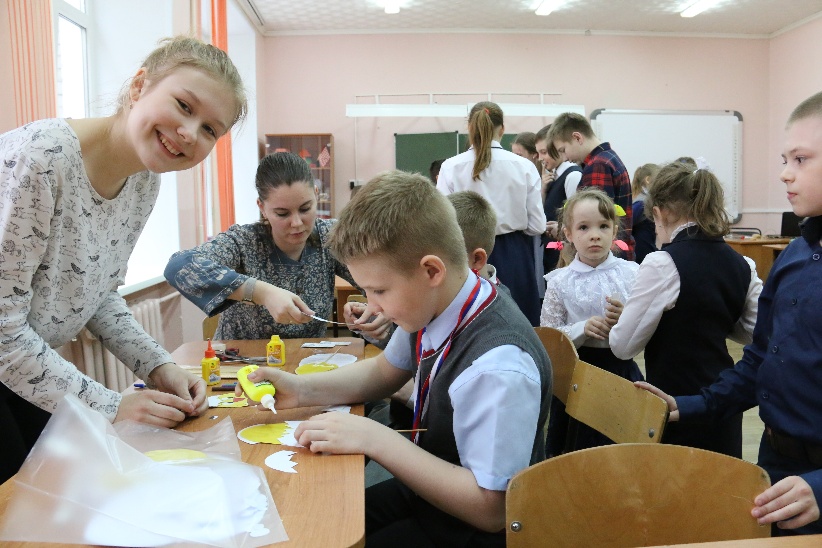 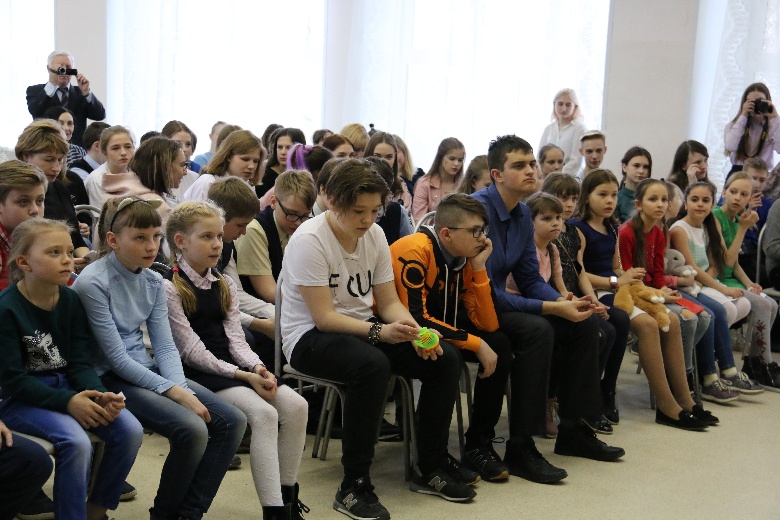 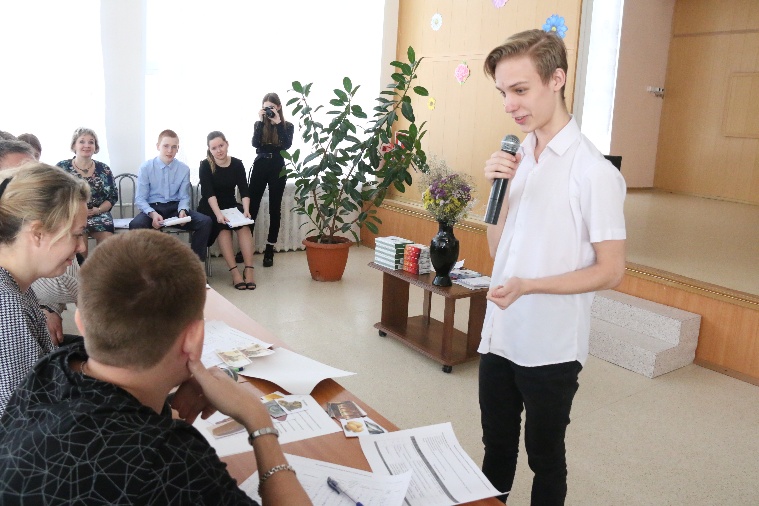 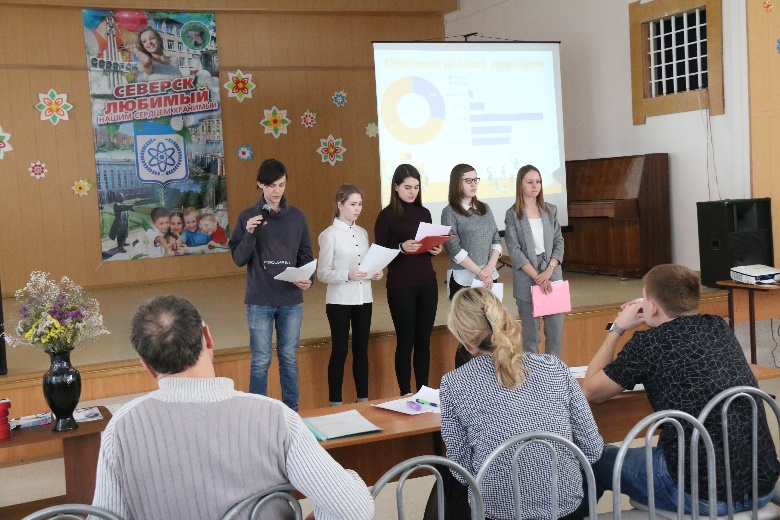 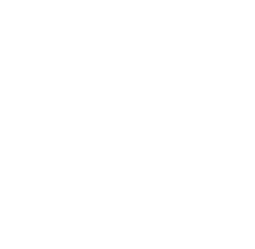 Информирование субъектов МСП и получение обратной связи через социальные сети и WhatsApp
ВК - https://vk.com/business.zatoseversk
Instagram –  @business.zato_seversk
WhatsApp
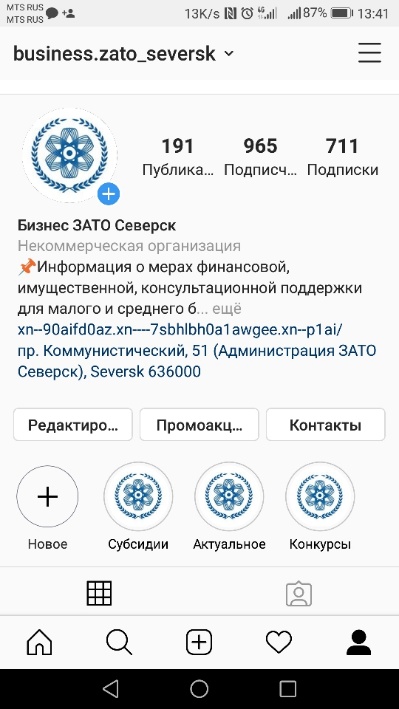 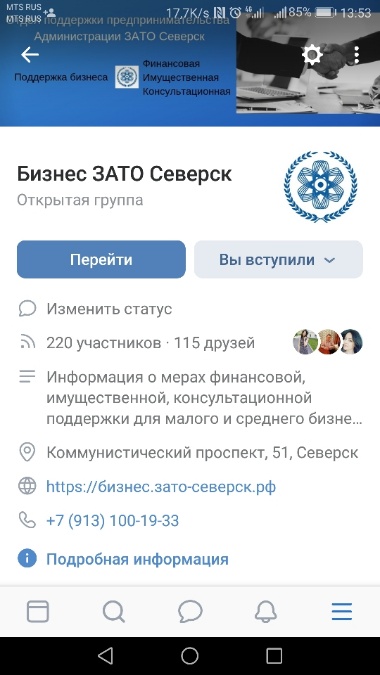 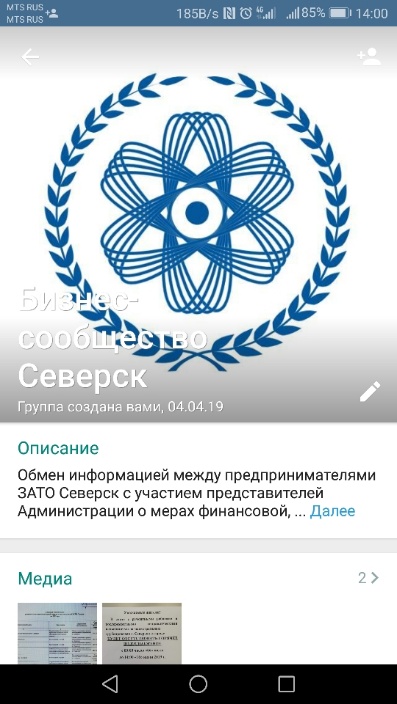 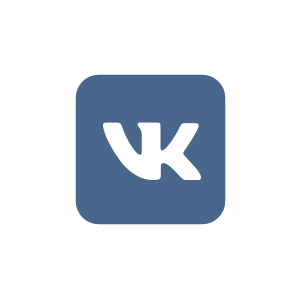 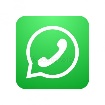 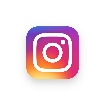 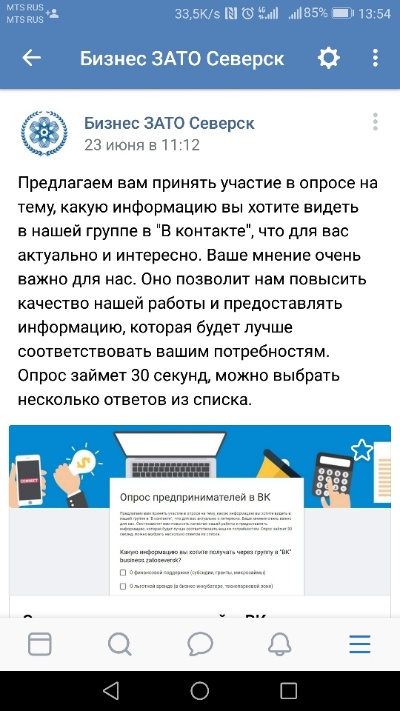 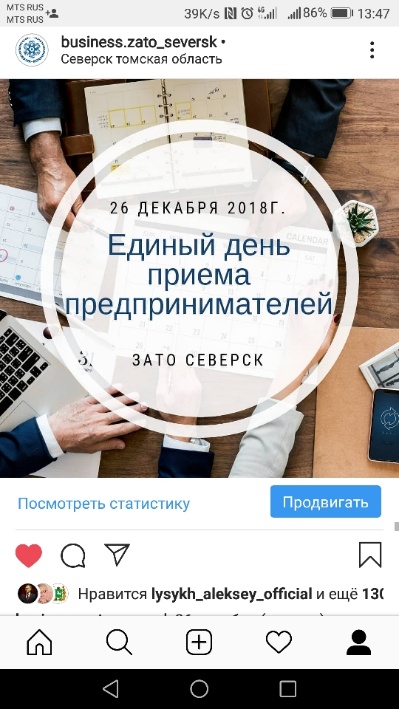 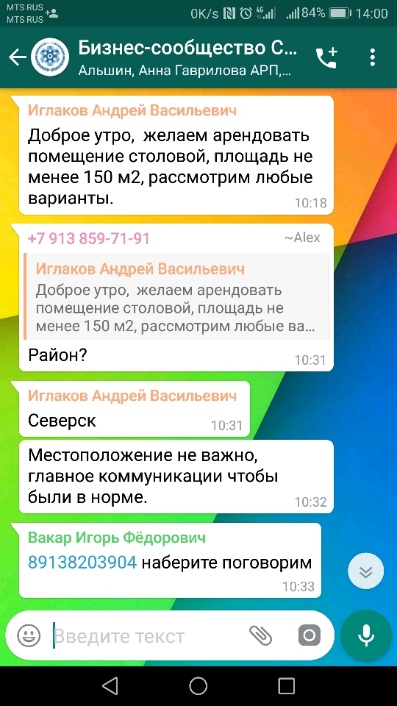 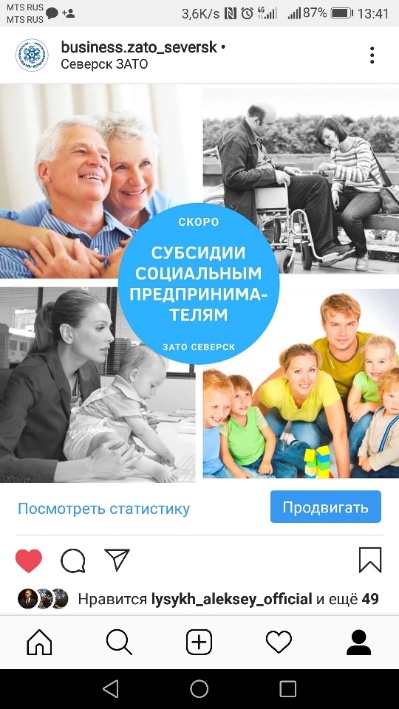 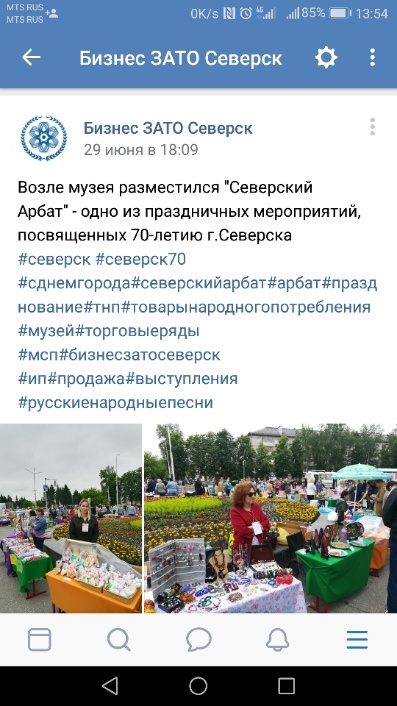 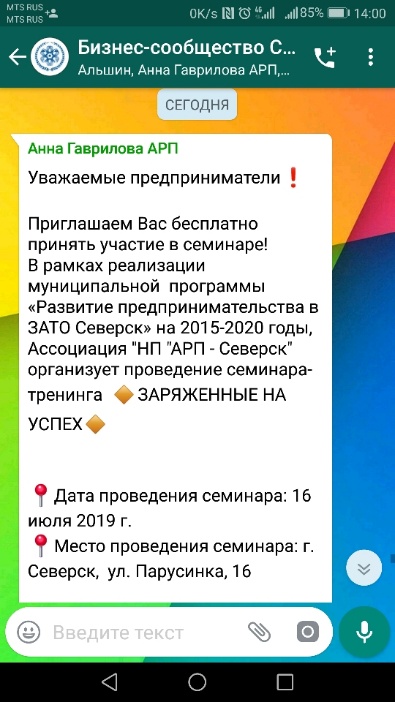 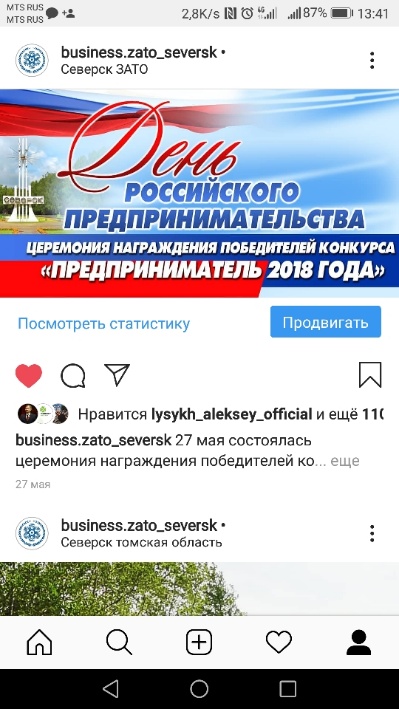 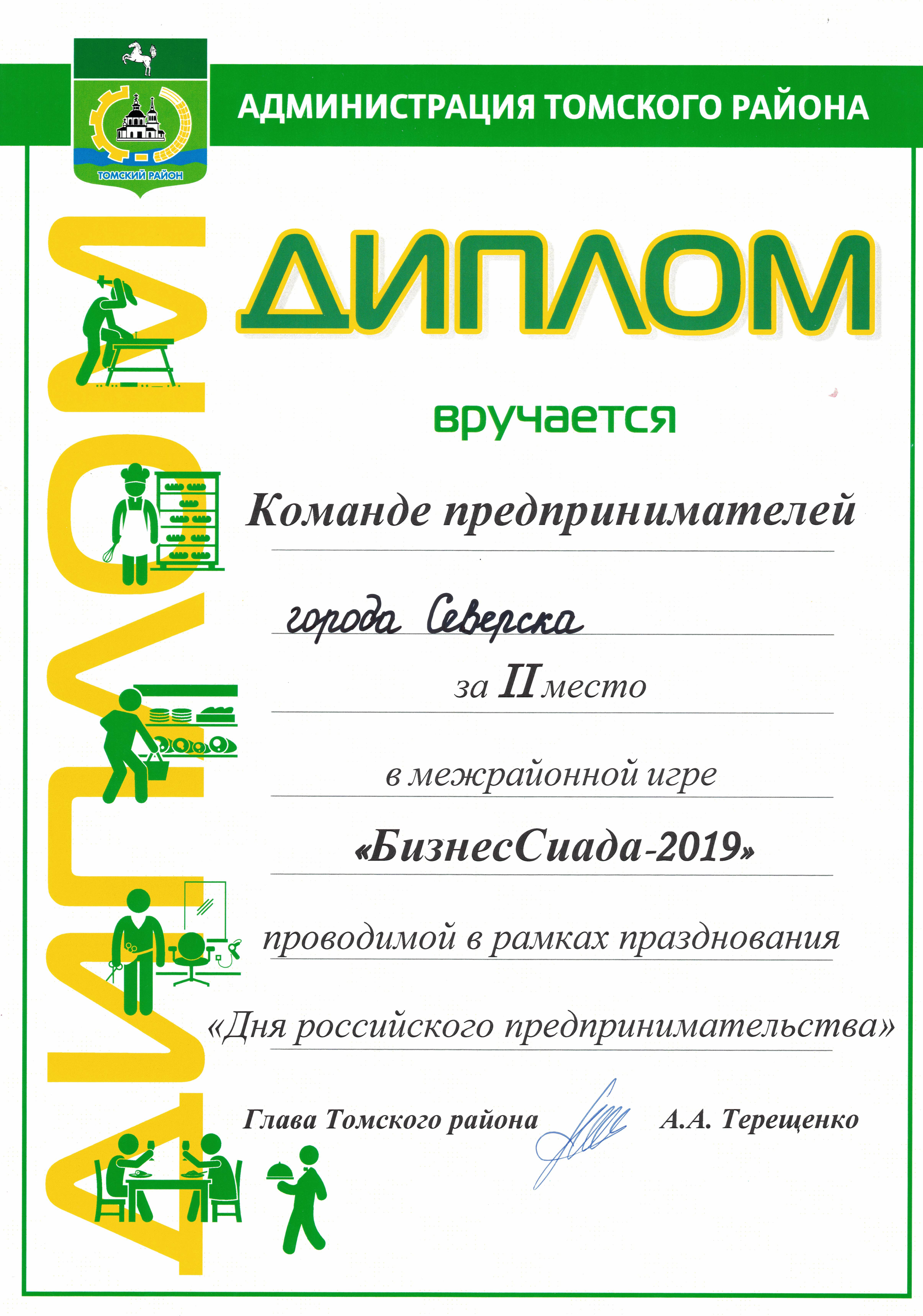 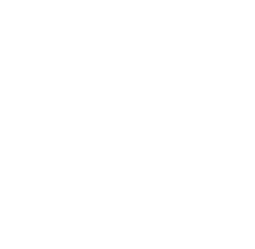 Результаты участия Администрации ЗАТО Северск в мероприятиях общероссийского масштаба в 2018 году
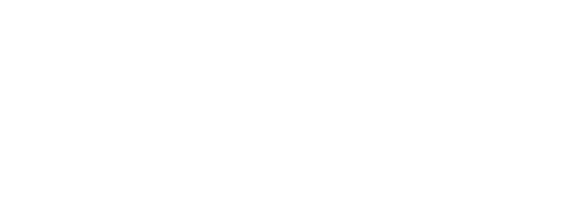 АССАМБЛЕЯ ПРЕДПРИНИМАТЕЛЕЙ АТОМГРАДОВ - 2018
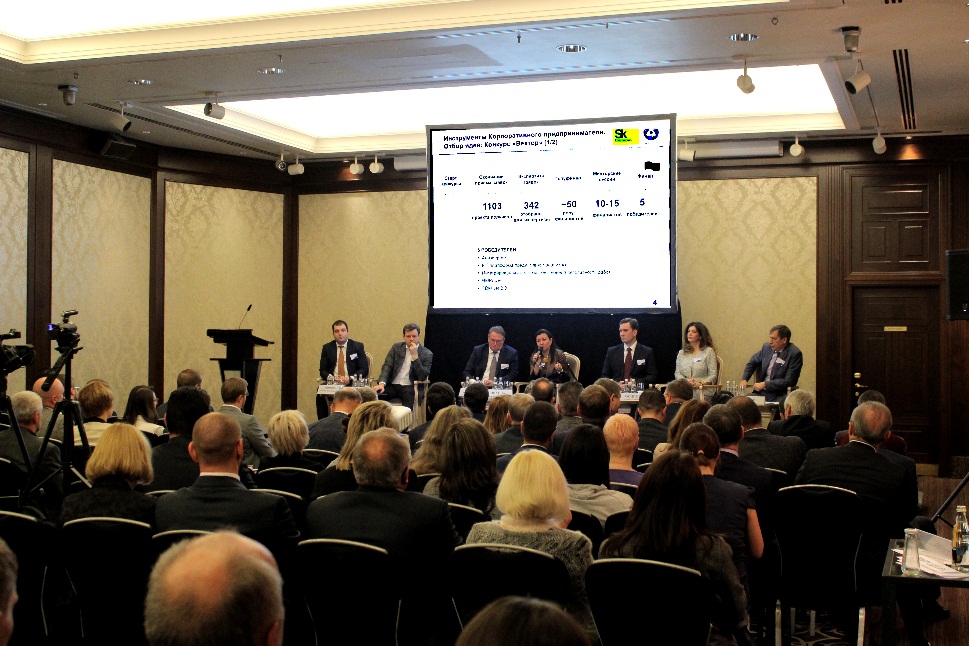 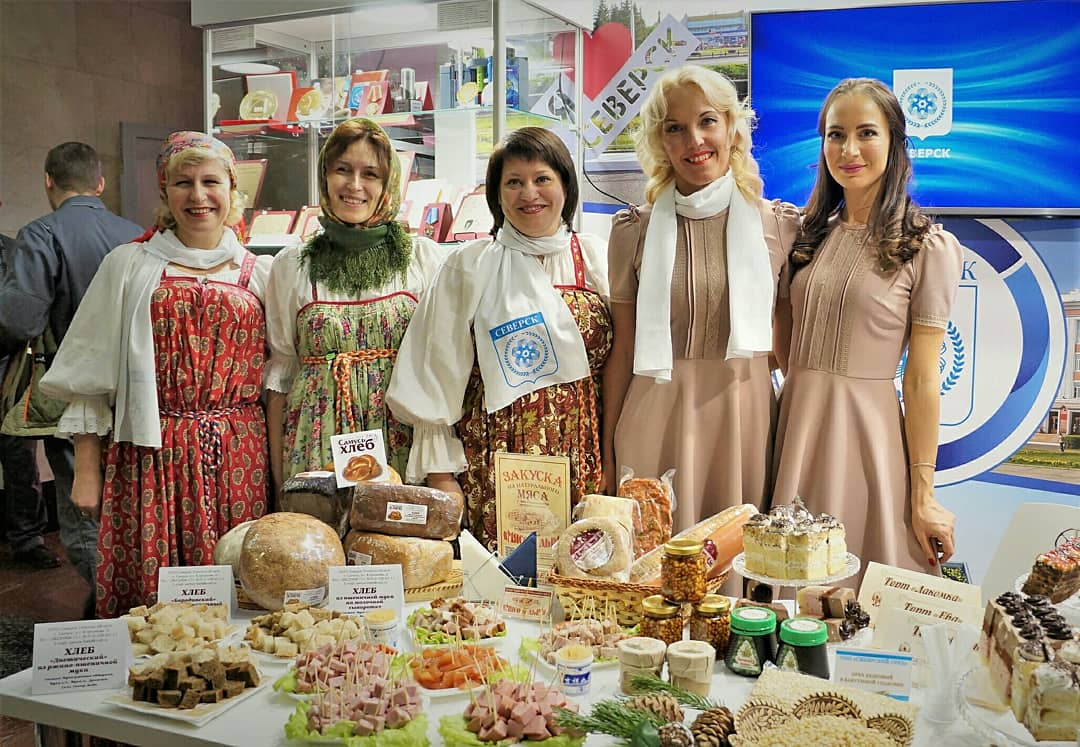 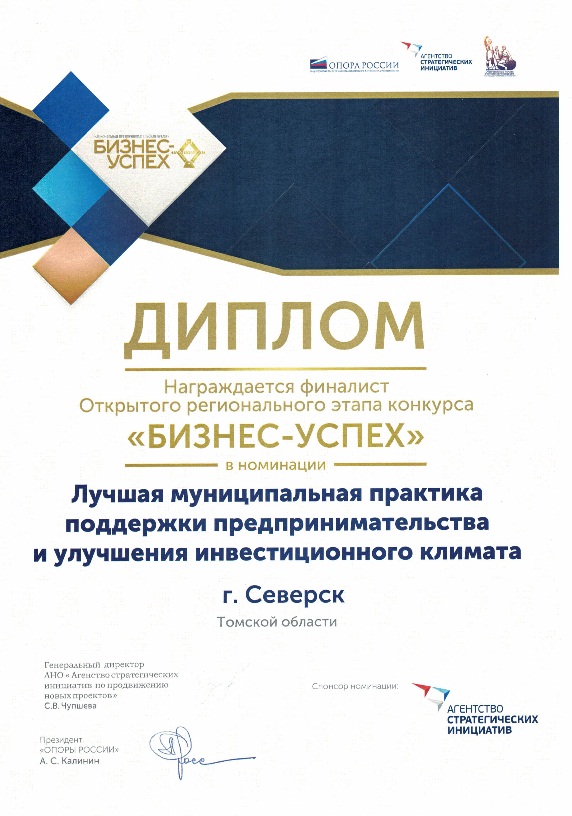 Борисов Г.В., 
директор ООО «ЭДЮКЕЙШН ГРУП»
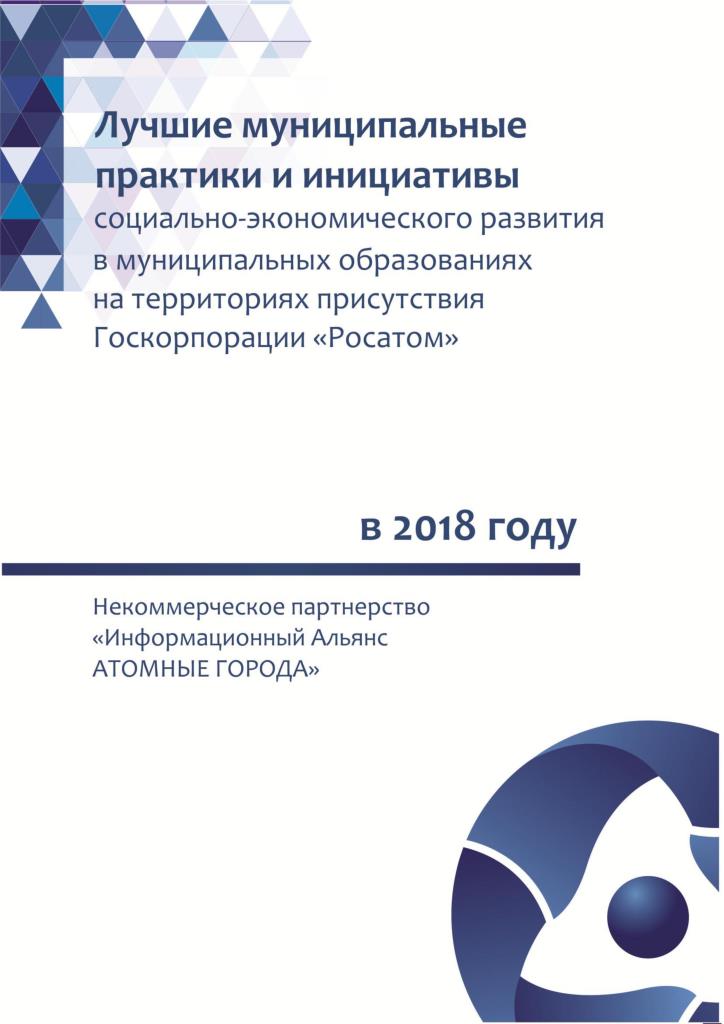 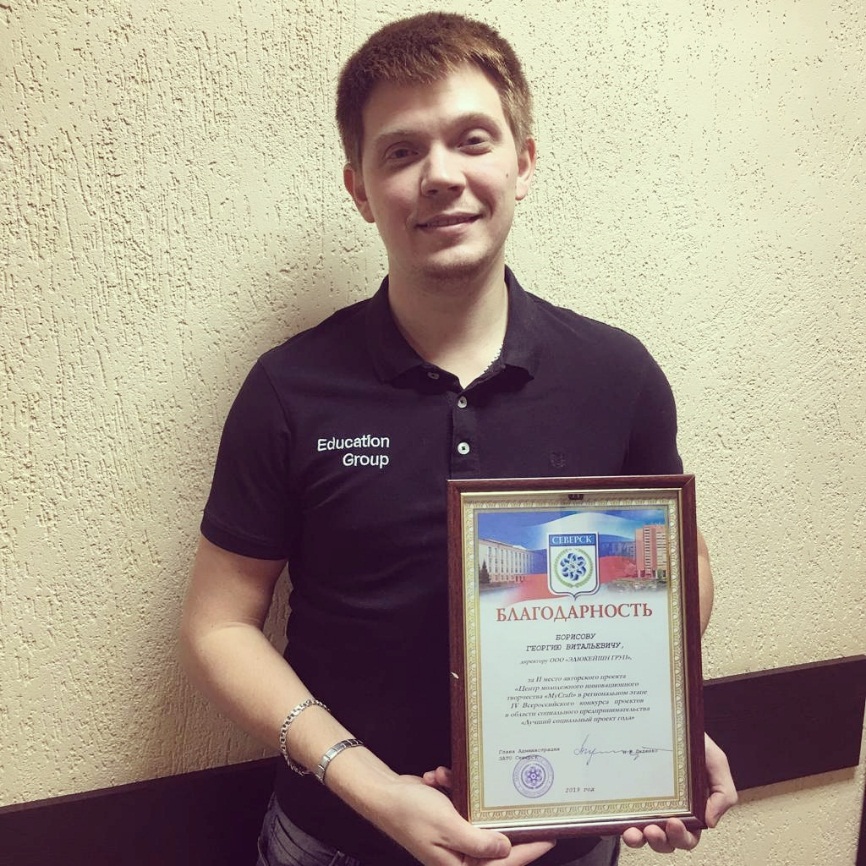 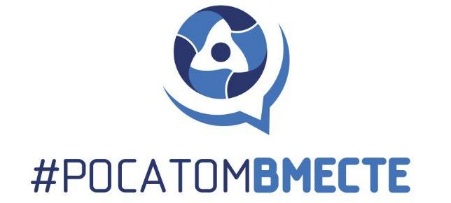 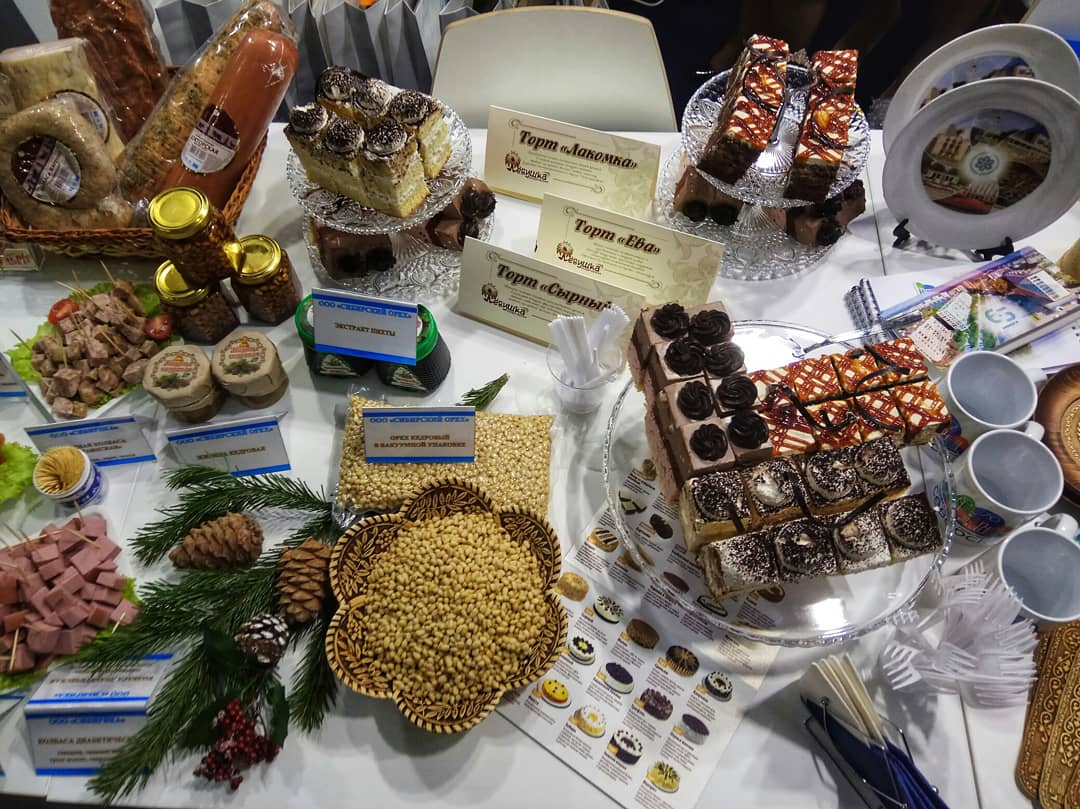 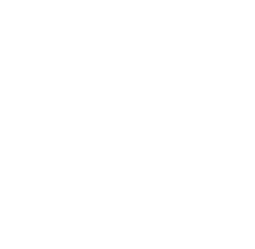 Задачи Администрации ЗАТО Северск по созданию общественной (социальной) среды, благоприятной для развития бизнеса, на 2019 год
ИНИЦИИРОВАНИЕ ПРИНЯТИЯ МЕР ПО СНИЖЕНИЮ ОГРАНИЧЕНИЙ, НЕГАТИВНО ВЛИЯЮЩИХ НА ВЕДЕНИЕ БИЗНЕСА в ЗАТО СЕВЕРСК
РЕАЛИЗАЦИЯ МЕРОПРИЯТИЯ ПО ПРЕДОСТАВЛЕНИЮ СУБСИДИЙ СУБЪЕКТАМ МСП, ЗАНИМАЮЩИХСЯ СОЦИАЛЬНО ЗНАЧИМЫМИ ВИДАМИ ДЕЯТЕЛЬНОСТИ
РЕАЛИЗАЦИЯ МЕРОПРИЯТИЙ, НАПРАВЛЕННЫХ НА ВОВЛЕЧЕНИЕ МОЛОДЕЖИ В ПРЕДПРИНИМАТЕЛЬСКУЮ ДЕЯТЕЛЬНОСТЬ
ФОРМИРОВАНИЕ ТЕРРИТОРИИ ОПЕРЕЖАЮЩЕГО СОЦИАЛЬНО-ЭКОНОМИЧЕСКОГО РАЗВИТИЯ «СЕВЕРСК»